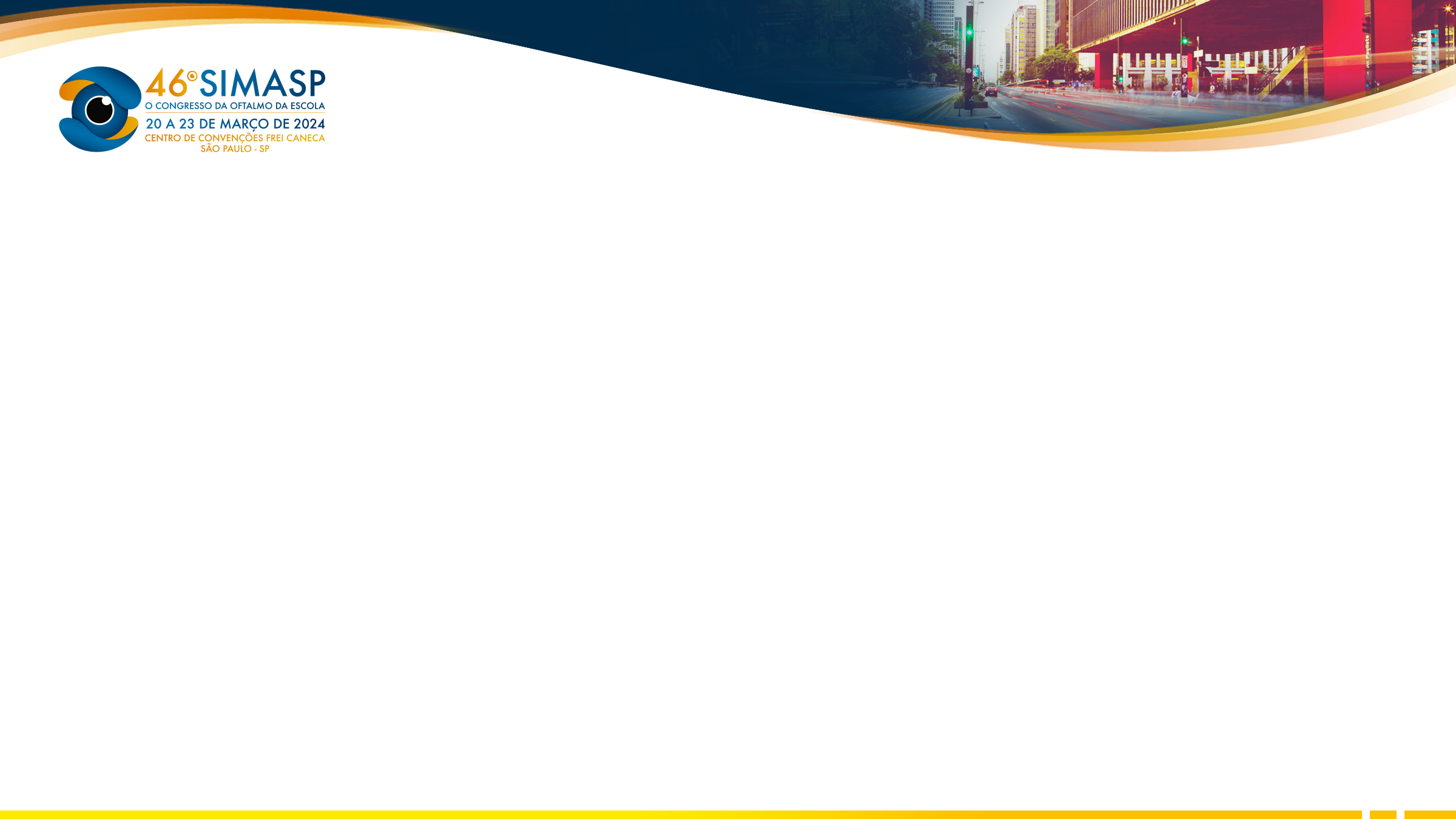 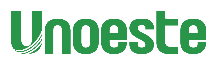 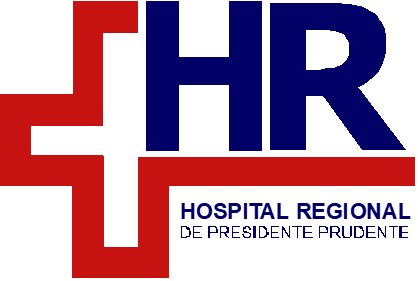 CARCINOMA ESPINOCELULAR DE CONJUNTIVA BULBAR: RELATO DE CASO
Cláudia L. Ricci1, Ana Cláudia F. G. Negri2, Bruno A. Soto1, Fernando B. Mantovan3, Emanuele M. Mello1

1Faculdade de Medicina de Presidente Prudente, UNOESTE, Presidente Prudente, SP, Brasil
2Programa de Residência Médica, Hospital Regional de Presidente Prudente, Presidente Prudente, SP, Brasil
3Departamento de Oftalmologia, Hospital Regional de Presidente Prudente, Presidente Prudente, SP, Brasil.
I N T R O D U Ç Ã O
Figuras 3 e 4. Evolução seis meses após a exérese e antes do primeiro protocolo quimioterápico; conjuntiva clara e íntegra com presença de tecidos com aspecto de recidiva tumoral com ceratite e desepitelização ao redor.
O carcinoma espinocelular (CE) é uma neoplasia com alta incidência em tecidos expostos à radiação ultra violeta1,2 mas sua ocorrência na conjuntiva ocular é rara.3 O tratamento consiste na excisão cirúrgica que geralmente cursa com sucesso, reduzindo a probabilidade de invasão orbitária, metástases e recorrências.4
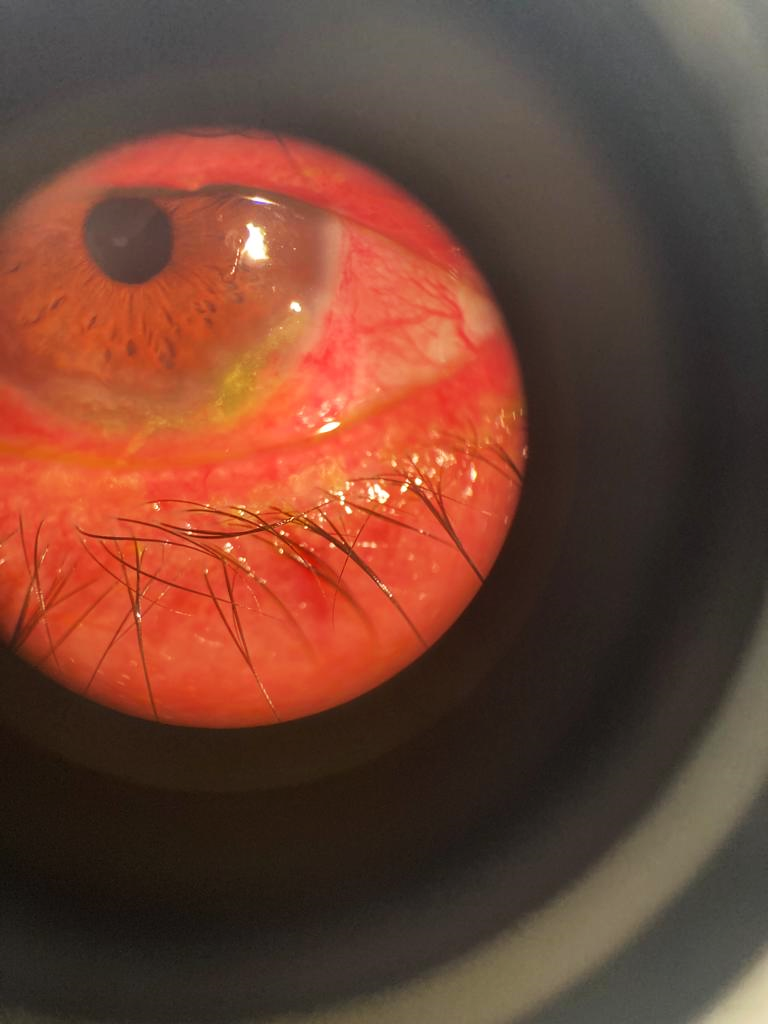 Figura 3. Entre 4 e 8h
(2 x 5,5 mm)
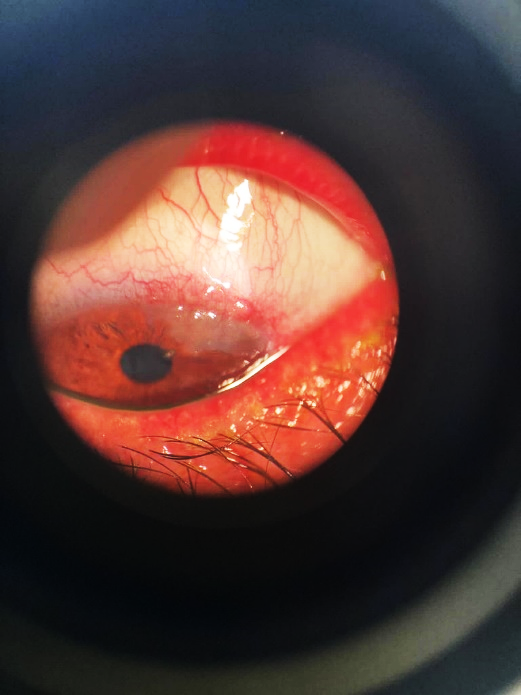 M É T O D O S
Paciente do sexo masculino, 61 anos, branco, vem ao Hospital Regional de Presidente Prudente com história de redução da acuidade visual, prurido e dor ocular importante e progressiva associada à massa ocular à esquerda (Figs. 1 e 2).
Figura 4. Entre 12 e 2h
(2,5 x 6mm)
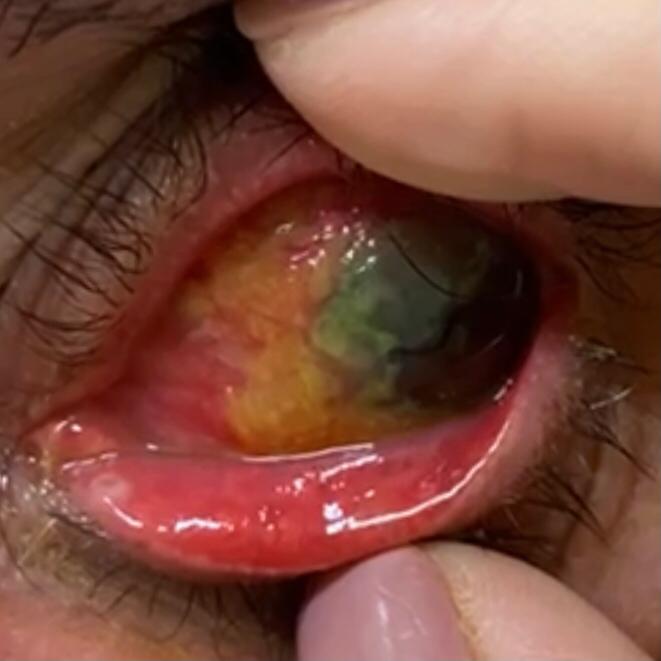 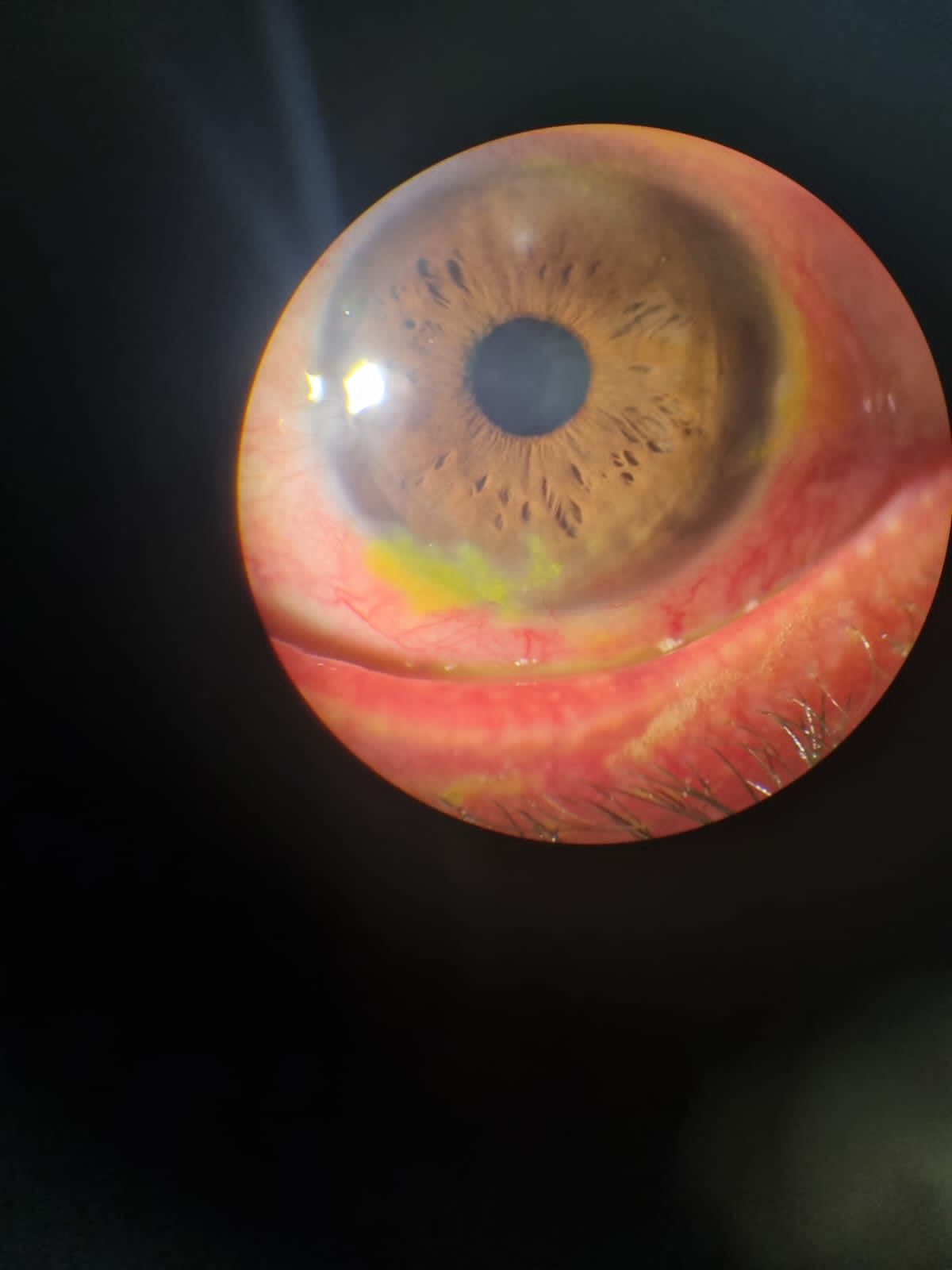 Figura 1. Hiperemia e lesão conjuntival em superfície ocular
(córnea, conjuntiva e fórnix), telangiec-
tasias superficiais esparsas e distorção
da arquitetura perilimbar.
Figura 5. OE após o terceiro ciclo de predinisolona
associada à
mitomicina C 0,02%.
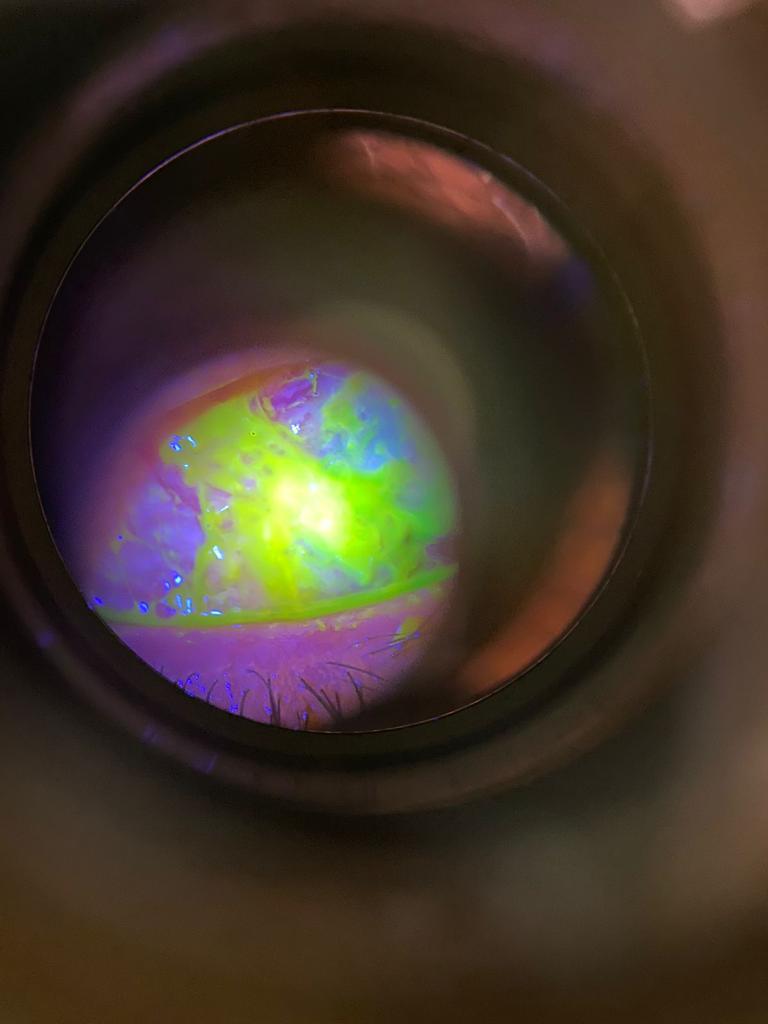 DISCUSSÃO E CONCLUSÃO
Recidivas locais e metástases de CE também podem ocorrer de forma tardia, exigindo acompanhamento prolongado.5 Este caso ilustra o manejo clínico de um paciente que sofreu recidiva após a regeneração do tecido escleral e da córnea. Nos tumores extensos, recorrentes e, especialmente os que tem invasão corneana, conforme apresentado no caso, as estratégias de terapia adjuvante devem ser consideradas para diminuir as taxas de recorrência local-regional.6 A literatura sugere quimioterapia tópica com mitomicina C 0,02%, 5-fluorouracil ou interferon alfa b como tratamento adjuvante de escolha para CE in situ.7-11 Neste caso, a droga empregada no foi a mitomicina C 0,02% por três ciclos com avaliação do paciente a cada 14 dias, protocolo este, que tem se mostrado eficaz.
Figura 2. OS corado com fluoresceína à biomicroscopia.
R E S U L T A D O S
O paciente foi submetido à exérese, cujo exame histopatológico mostrou um CE da conjuntiva bulbar, moderadamente diferenciado superficialmente invasivo de grau II. No 11º dia pós-operatório o olho se apresentou cicatrizado e com ausência de tecidos neoplásicos. Seis meses depois, o paciente retornou queixando-se de sensação de raspagem. Ao exame oftalmológico: presença de tecido com aspecto de recidiva tumoral (Figs. 3 e 4). Foi então implantada terapia adjuvante com predinisolona 1,2 mg seguido do uso de mitomicina C 0,02% colírios tópicos com melhora significativa das lesões. Atualmente está no terceiro ciclo  da terapia, apresentando melhora  das  lesões  (Fig. 5).
REFERÊNCIAS BIBLIOGRÁFICAS
1 Limoa W et al. Squamous Cell Carcinoma in Heel. Nat J of Medical Research. 2019.
2 Röck T et al. Clinical Management of Squamous Cell Carcinoma of the Conjunctiva. Am J Case Rep. 2020.
3 Arteaga-Sánchez A et al. Sclerokeratitis and invasive conjunctival squamous cell carcinoma. Arch Soc Esp Oftalmol. 2007.
4 Que SKT et al. Cutaneous squamous cell carcinoma: Incidence, risk factors, diagnosis, and staging. J Am Dermatol. 2018.
5 Dib S et al. Management of squamous cell carcinoma of the conjunctiva in a young patient: Case report. J Fr Ophthal. 2019.
6 García RLB et al. Á. Squamous cell carcinoma of the conjunctiva. Case report. Int J Surg Case Rep. 2022.
7 Ballalai PL et al. Long-term results of topical mitomycin C 0.02% for primary and recurrent conjunctival-cornea.Ophthal Plast Reco Surg. 2009.
8 Russell HC et al. Topical mitomycin C chemotherapy in the management of ocular surface neoplasia.. Br J Ophthal. 2010.
9 Yamamoto N et al. Successful treatment with 5-fluorouracil of conjunctival intraepithelial neoplasia. Ophthal. 2002.
10 Huerva V, Mangues I. Treatment of conjunctival squamous neoplasias with interferon alpha 2ab. J Fr Ophtal. 2008.
11 Krilis M et al. Treatment of conjunctival and corneal epithelial neoplasia with retinoic acid and topical interferon alfa-2b: long-term follow-up. Ophthal. 2012.